Восстановление путем протезирования
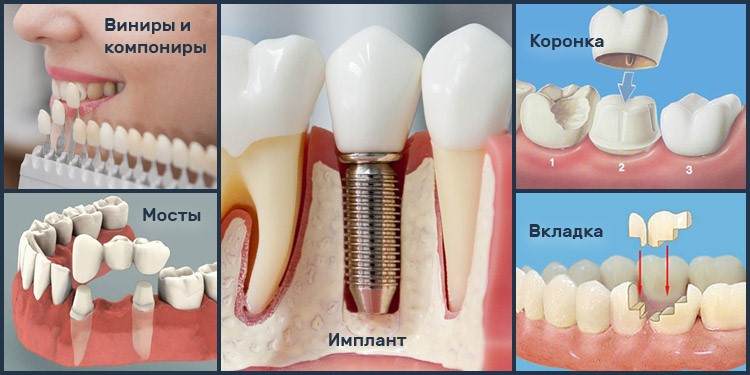 Мостовидное протезирование - это классический метод, однако, использование современных материалов повысило его эффективность и снизило инвазивность. Так, например, если пациент выбирает мост из циркония, то опорные зубы обтачиваются минимально, и в большинстве случаев не требуется их иннервация (коронки настолько тонкие, что под них снимается совсем небольшой слой зубных тканей).
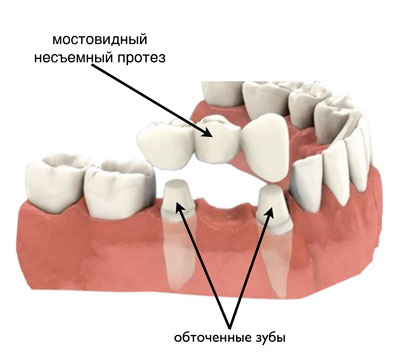 Адгезивное протезирование
Сравнительно новый прогрессивный метод лечения зубов методом протезирования, использующийся стоматологами, если не хватает всего одного зуба в ряду. Вместо стандартного обтачивания соседних зубов под мост, в этом случае ортопед делает мини-насечки с внутренней стороны «соседей» и в них фиксирует поперечно стекловолоконные балки. Концы балок закрепляют специальным клеем. На них после застывания состава формируется коронка искусственного зуба с помощью композитных материалов. Такая технология получила название – Манхэттенский или Мерилендский мост.
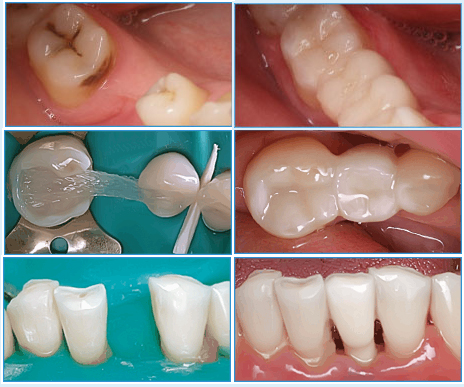 Протезирование на имплантах
Использование имплантов едва ли можно назвать новшеством в стоматологической сфере, так как оно применялось уже во второй половине прошлого века. Однако совершенствование технологий сделало имплантацию гораздо более эффективной, предсказуемой и малотравматичной, что способствовало ее популяризации. Это самый надежный и долговечный метод протезирования при отсутствии зуба, нескольких зубов или адентии.
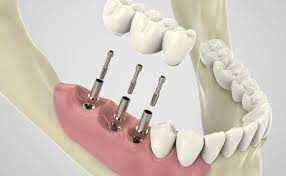 Микропротезирование
Современные методики микропротезирования используются для совершенствования внешнего вида или укрепления коронковой части зубов. В первом случае речь идет о винирах и люминирах, во второй – о керамических и циркониевых вкладках.
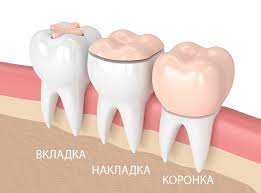 Диагностические методы
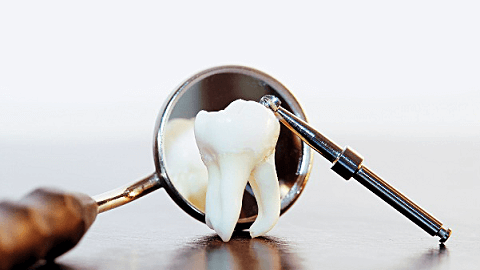 Сканирование полости рта изнутри с помощью внутриротового сканера
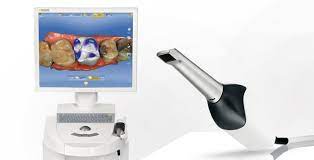 Исследование активности мышц с помощью миографа
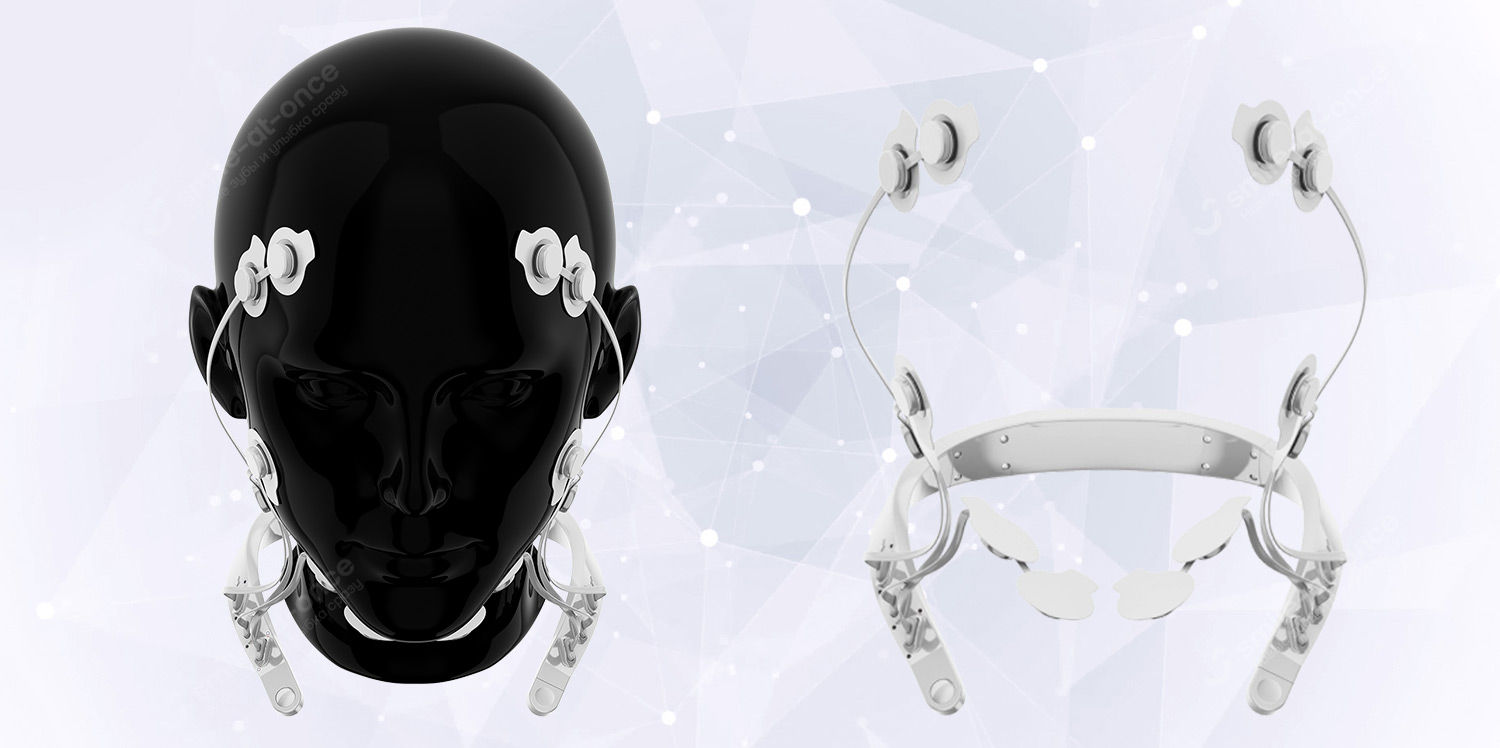 Снятие параметров прикуса – аксиография
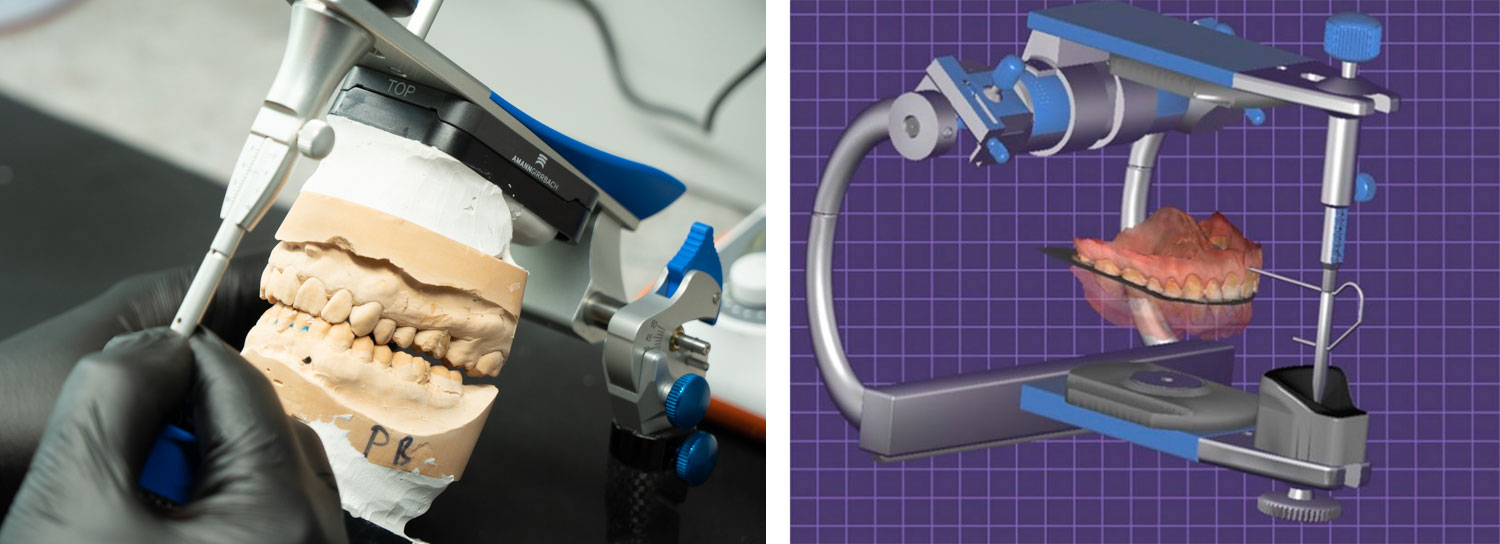 Слева – обычный артикулятор, справа – цифровой
Сканирование параметров лица с помощью сканера Proface
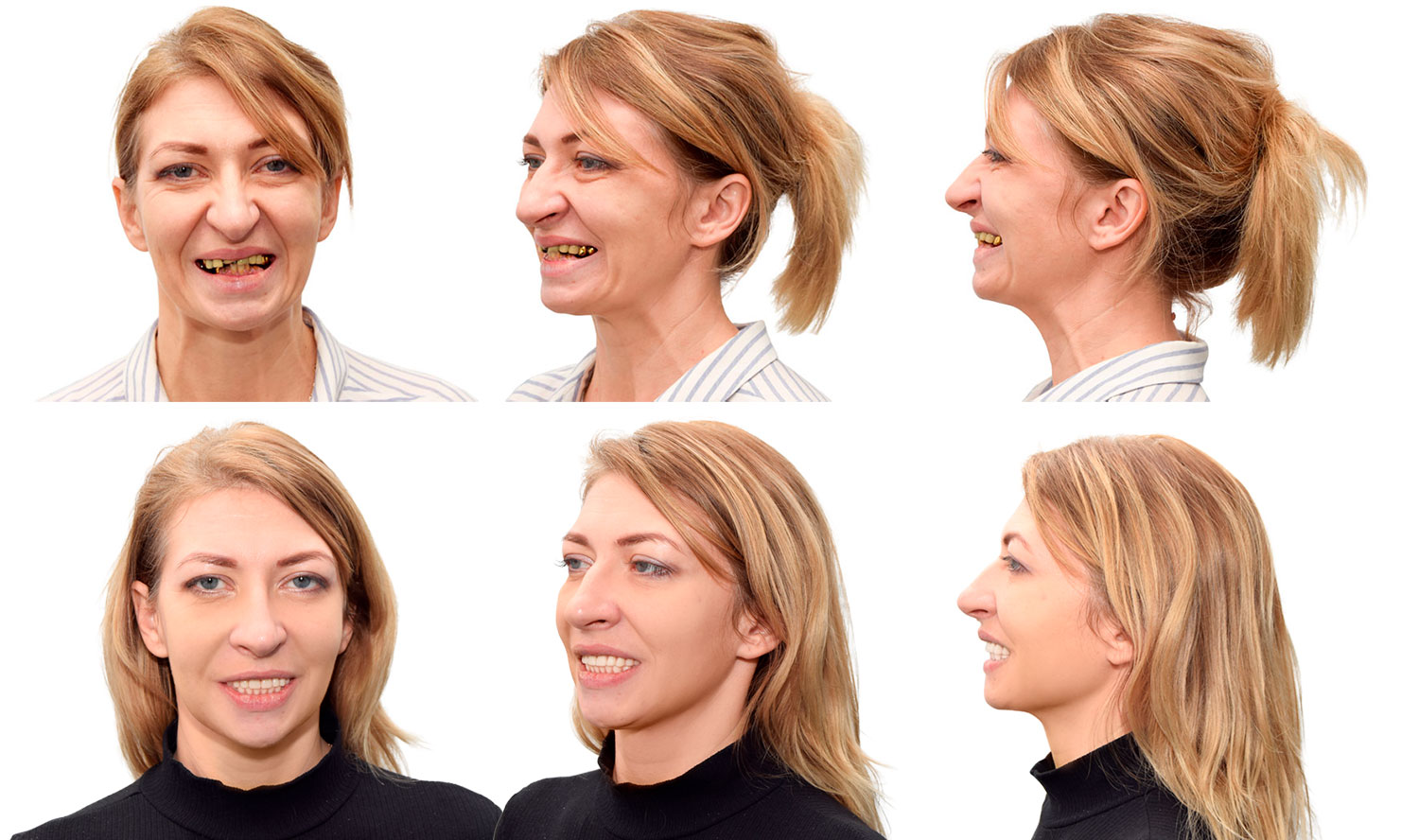 Проработка модели протеза в программе Proart
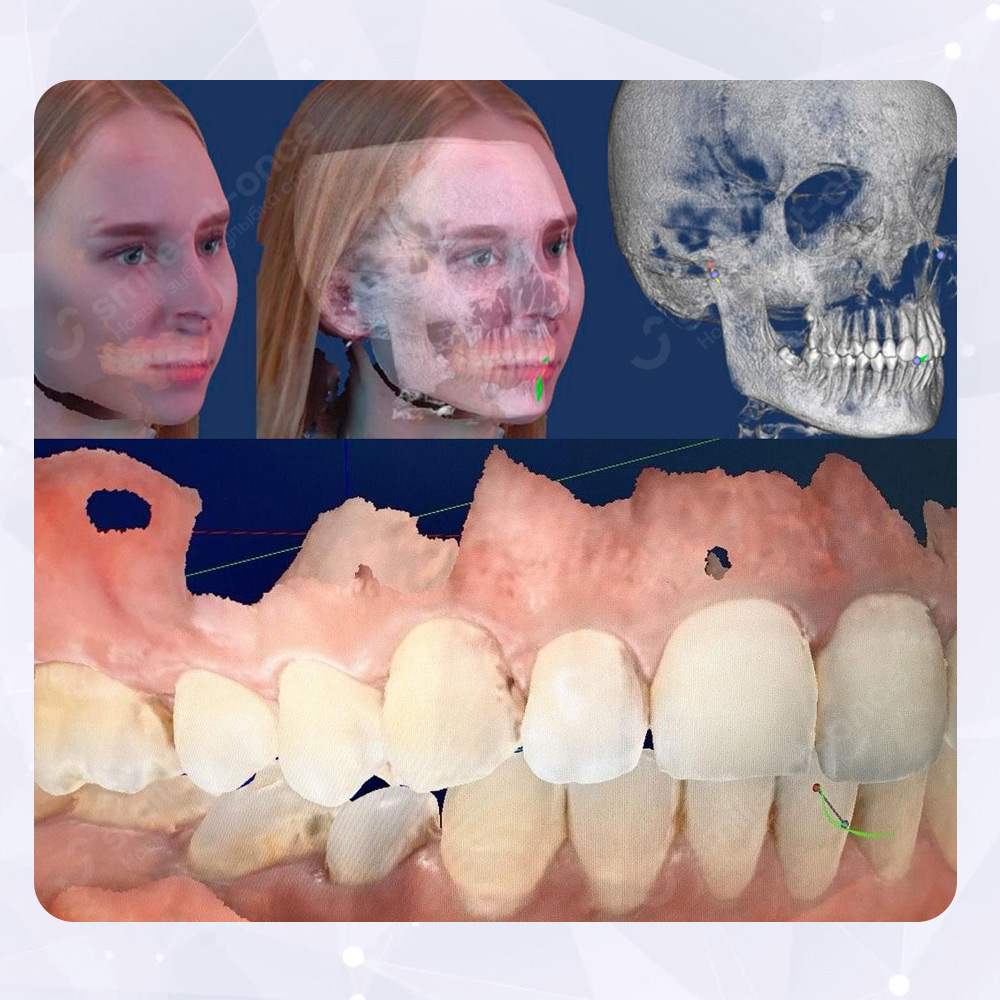 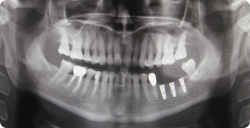 Панорамный рентген с параллельно установленными 3 имплантатами на нижней челюсти слева.
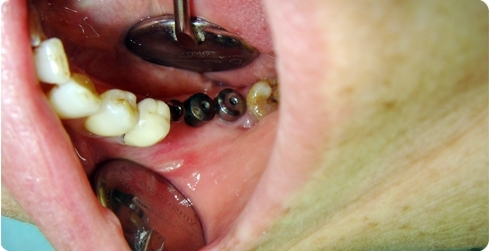 Состояние через две недели после раскрытия имплантатов. На втором  хирургическом этапе - раскрытие имплантатов. Убираем покрывающий винт имплантата и устанавливаем формирователи десны диаметром 4.5ммд или 6.0ммд. Период ожидания до  снятия оттиска не менее 10-14 дней.
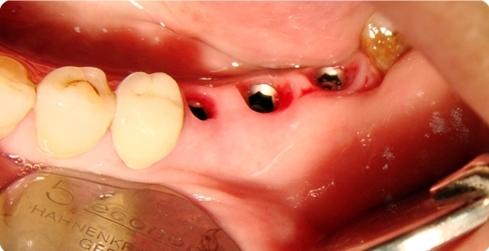 Состояние перед снятием оттиска для изготовления окончательного   протезирования на установленных имплантатах. При правильном использовании формирователей десны можно получить правильный  и безболезненный подход к верхней части имплантата.
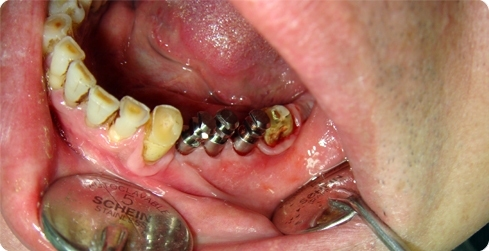 Снятие оттиска на нижней челюсти  при помощи клип трансферов имплантатов.
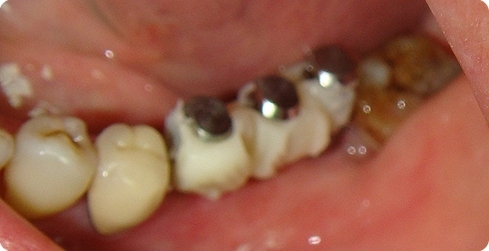 Для получения более точного оттиска  при помощи клип трансферов  имплантатов желательно объединить все трансферы в одну группу. Для объединения трансферов использован специальный светоотверждаемый  композит. Также можно использовать стандартную быстротвердеющую пластмассу.
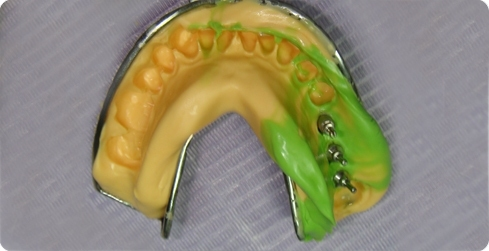 Первый и второй слой двухслойного слепка вводятся  одновременно  на слепочной ложке. После затвердения слепочного материала  выводим слепок вместе с трансферами (метод закрытой ложки).
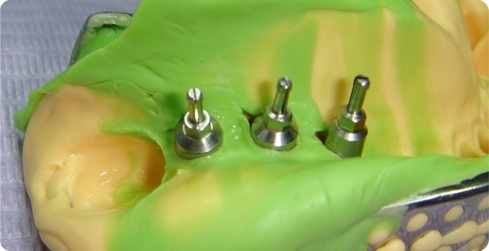 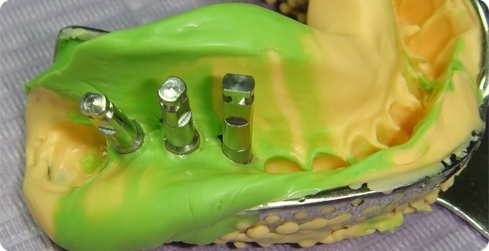 На клип трансферы имплантатов, находящиеся в полученном оттиске нижней челюсти, вертикально направленным движением устанавливаем аналоги имплантатов. Оттиск с установленными аналогами имплантатов на трансферах имплантатов отправляется в зуботехническую лабораторию  для отливки гипсовой модели и изготовления окончательного протезирования  на имплантатах.
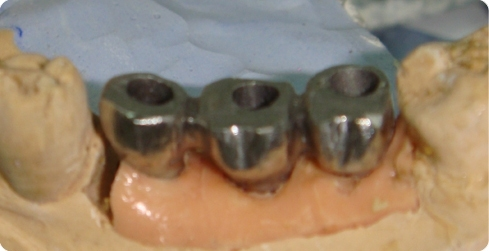 Металлический каркас коронок, объединённых между собой, с винтовой фиксацией на имплантатах.  Для изготовления используют модулярный круглый пластиковый абатмент 549955. У пластикового футляра модулярного круглого пластикового абатмента 549955 имеется круглое внутреннее основание (без анти ротационного элемента), т.е.  он не имеет внутреннего шестигранник. Использование  модулярного пластикового абатмента 549945 с внутренним   шестигранником (с анти ротационным элементом) может затруднить посадку  протеза на имплантаты, но дает возможность более плотной посадки шестигранника между телом абатмента и имплантатом.
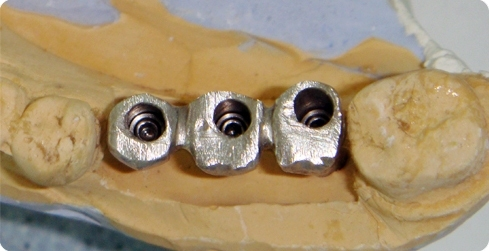 Металлический каркас постоянных металлокерамических коронок, объединённых между собой, с винтовой фиксацией на имплантатах 
- вид с окклюзионной стороны.
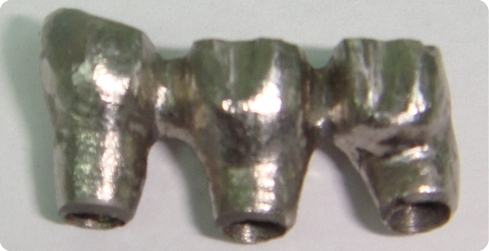 Откручиваем и удаляем полностью винт (701203). Движением по часовой  стрелке специального ключа для удержания абатментов (431914) закрепляем его в шестиграннике модулярного пластикового абатмента. Затем вертикальным  движением выводим шестигранник из металлического каркаса протезной конструкции. Устанавливаем протезную конструкцию на имплантат.
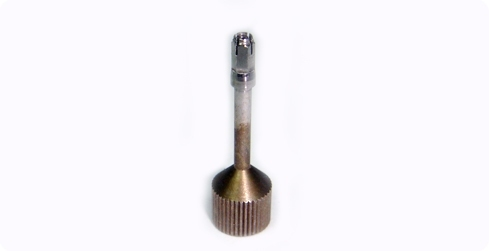 Специальный ключ для удержания абатментов
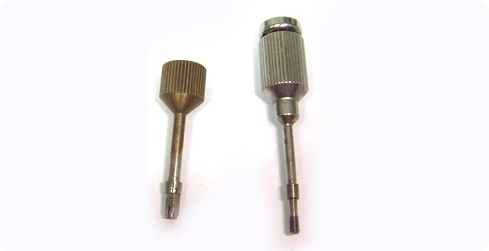 Для фиксации протезной конструкции с имплантатом используется стандартный титановый винт вместе с шестигранным ключом
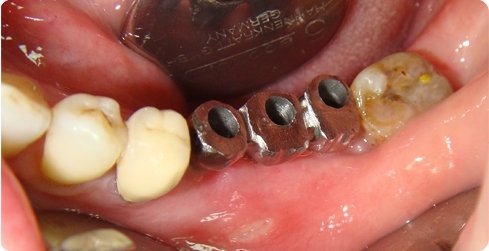 Припасовка в полости рта металлического каркаса объединённых коронок с винтовой фиксацией на имплантатах.
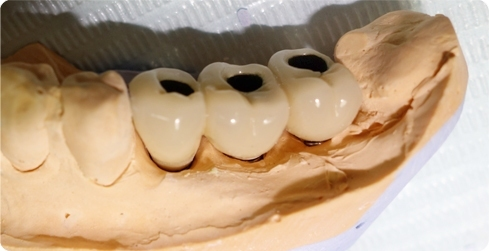 Постоянные металлокерамические коронки, объединённые между собой,  с винтовой фиксацией на имплантатах - вид с вестибулярной стороны.
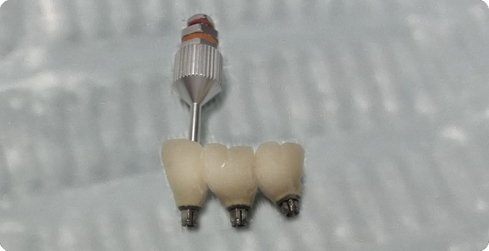 Для фиксации протезной конструкции к имплантату используется стандартный титановый винт . Винт проходит через шестигранник  модулярного пластикового абатмента и присоединяет вместе с ним постоянные  объединённые металлокерамические коронки к имплантату. Используется  вместе с шестигранным ключом
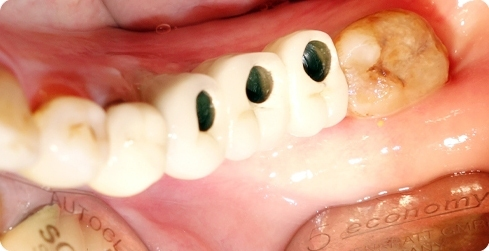 Винтовая фиксация на установленных имплантатах постоянных объединённых металлокерамических коронок - вид с окклюзионной стороны.
Инструментарий стоматологический
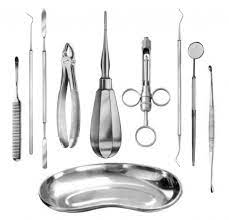 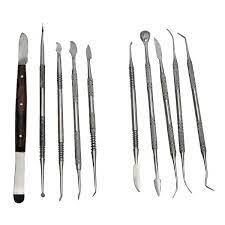 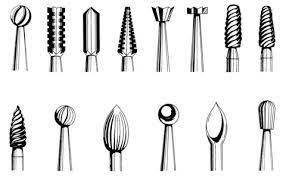 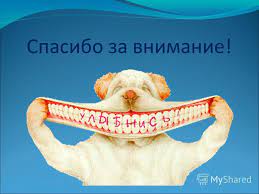 Спасибо за внимание!